Steller Processes
Understandings
The Jeans criterion

Nuclear fusion

Nucleosynthesis off the main sequence

Type Ia and II supernovae
Applications and Skills
Applying the Jeans criterion to star formation
Describing the different types of nuclear fusion reactions taking place off the main sequence
Applying the mass–luminosity relation to compare lifetimes on the main sequence relative to that of our Sun
Describing the formation of elements in stars that are heavier than iron including the required increases in temperature
Qualitatively describe the s and r processes for neutron capture
Distinguishing between type Ia and II supernovae
Guidance
Only an elementary application of the Jeans criterion is required, ie collapse of an interstellar cloud may begin if M > Mj
Students should be aware of the use of type Ia supernovae as standard candles

Data booklet reference:
None!
The Jeans Criterion
Why do some nebulae remain nebulae, but some of them form stars? 

It’s all about energy. If a nebula is not very dense, then the potential energy between particles will be near zero. The particles will not be bound together and a star is not likely to form. (KE > PE)

If a nebula is very hot, then even if it is somewhat dense, the particles will be moving too quickly to be drawn together and a star is not likely to be formed. (KE > PE)
The Jeans Criterion
The Jeans criterion simply states that for a star to form from a nebula, the magnitude of the potential energy must be greater than the magnitude of the kinetic energy.

So what does this mean?

A star is likely to form if a nebula is cool and dense. (PE > KE)
Nuclear Fusion in Stars (Main Sequence)
Once force of gravity is strong enough, the molecules are crushed together forming the core of the star. This pressure causes an increase in temperature. When the core gets hot enough, the nuclear fusion process begins. 

If the mass of the star is around the mass of our sun, the fusion process will follow the proton-proton chain.
Proton – Proton Chain
http://cseligman.com/text/sun/ppcycle.gif
More massive stars and the CNO Cycle
For more massive stars, the fusion cycle looks different, following the CNO cycle. 

This cycle is followed because the increase mass leads to increase temperature, facilitating fusion of larger atoms.
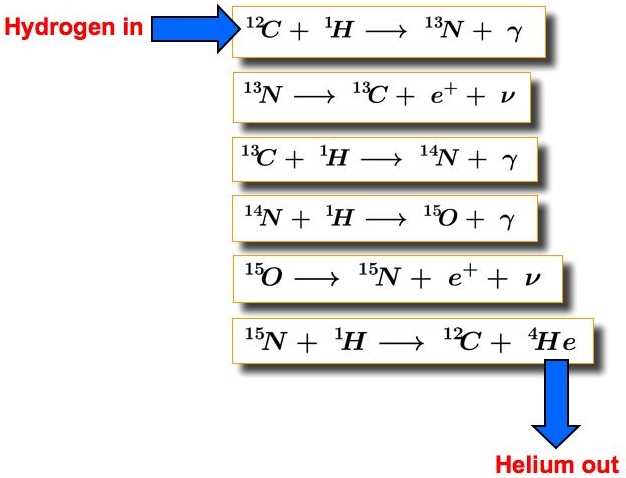 http://astronomy.swin.edu.au/cms/cpg15x/albums/userpics/m01a02-s20i01.jpg
After the Main Sequence
Once all of the hydrogen has been used up, the star’s core will contract and get hotter. The higher temperature causes expansion in the outer layers of the star as hydrogen begins to fuse in the outer layers. This is the beginning of the red giant phase.

The core temperature gets hot enough to start the fusion of helium atoms to form unstable beryllium. The beryllium will fuse with another helium to form carbon and then with another helium to form oxygen
After the Main Sequence
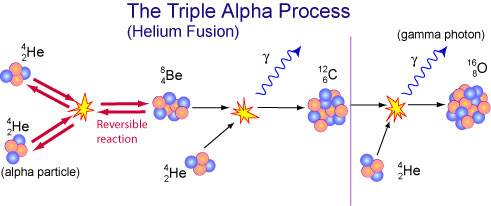 http://www.atnf.csiro.au/outreach//education/senior/astrophysics/images/stellarevolution/triplealphaflash.jpg
When Will It End?
These nucleosynthesis processes will continue with oxygen and carbon undergoing fusion to form silicon, magnesium and heavier elements up to Iron-56. As we discussed before, Iron-56 is very stable and would need to TAKE IN energy for fusion to occur, instead of releasing energy upon fusion.

But there are heavier elements than Iron-56…
Neutron Capture
S-Process and R-Process
Lifetimes of Main Sequence Stars
It would seem to make sense that the larger the star, the longer the star will live (since it has more fuel for fusion). However this is not true. In fact, it is the exact opposite!

The larger mass requires a higher core temperature to produce more fusion and outward force to counter the inward gravitational force. This increase in fusion rate results in the star running out of hydrogen at the core and completing the main sequence more quickly.
So How Much Time Does She Have?
So How Much Time Does She Have?
A Thieving White Dwarf! (Type Ia Supernovae )
Type II Supernovae (Cores now Hydrogen Free!)
As discussed before, these supernovae happen when very massive stars have run through their main sequence and all of the hydrogen has been fused at the core.  For stars of 8 – 10 solar masses, this takes about 10 million years.

The core undergoes a contraction, increasing the core temperature and starting fusion of larger nuclei (Helium, Carbon, Beryllium). This takes about 10,000 years. 

This process continues with heavier and heavier elements and taking less and less time, ending with silicon fusing into Iron-56. This takes only a few days.
Type II Supernovae continued…
Upon the core reaching a mass of 1.4 solar masses (the Chandrasekhar limit), the electron degeneracy force is overcome, with the core collapsing in and a pressure wave going outward, ripping the star apart.
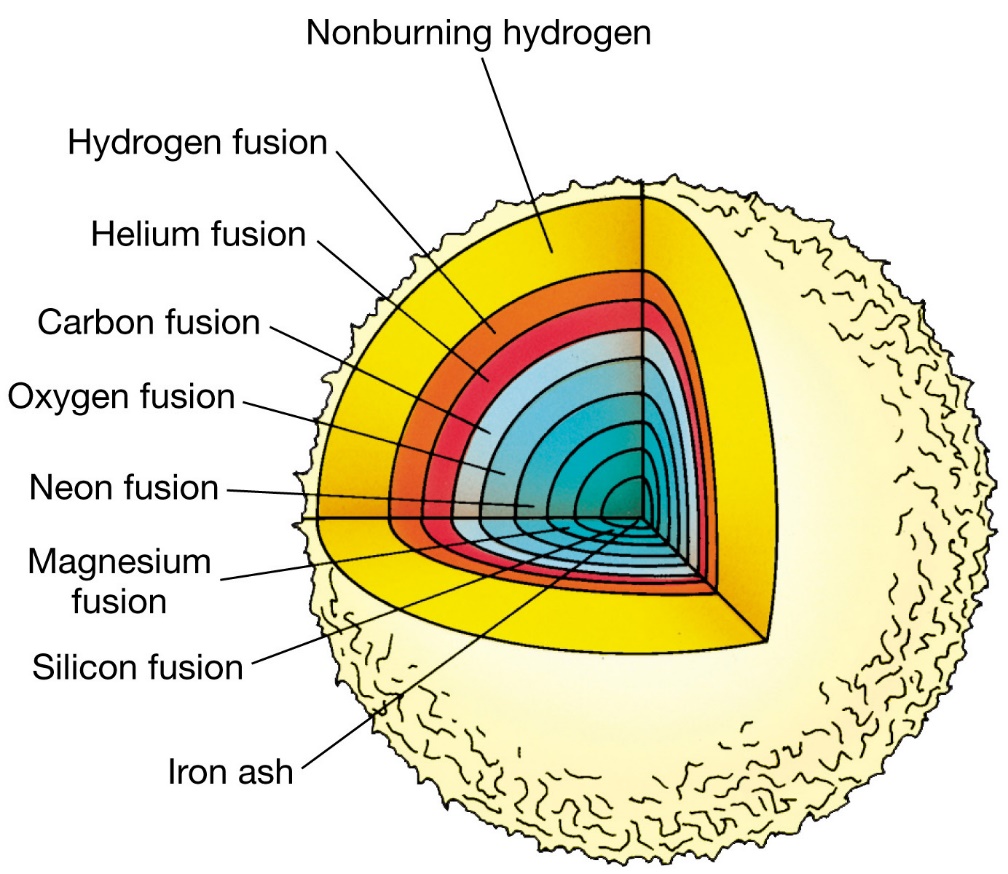 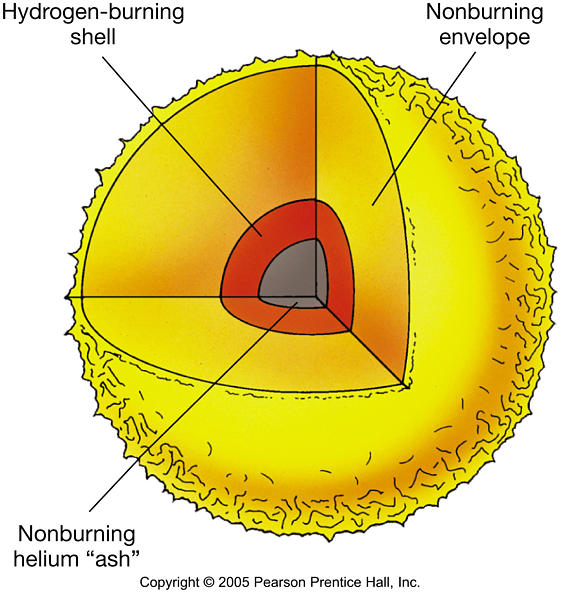 http://physics.uoregon.edu/~jimbrau/BrauImNew/Chap20/FG20_03.jpg
http://www2.astro.psu.edu/users/cpalma/astro10/Images/FG12_17.JPG
How Can We Tell the Difference?
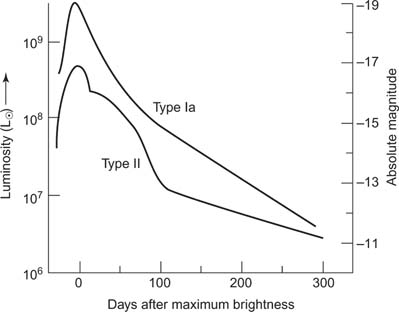 Type Ia and Type II supernovae can be distinguished by the way they emit light.
http://www.cliffsnotes.com/assets/23429.jpg